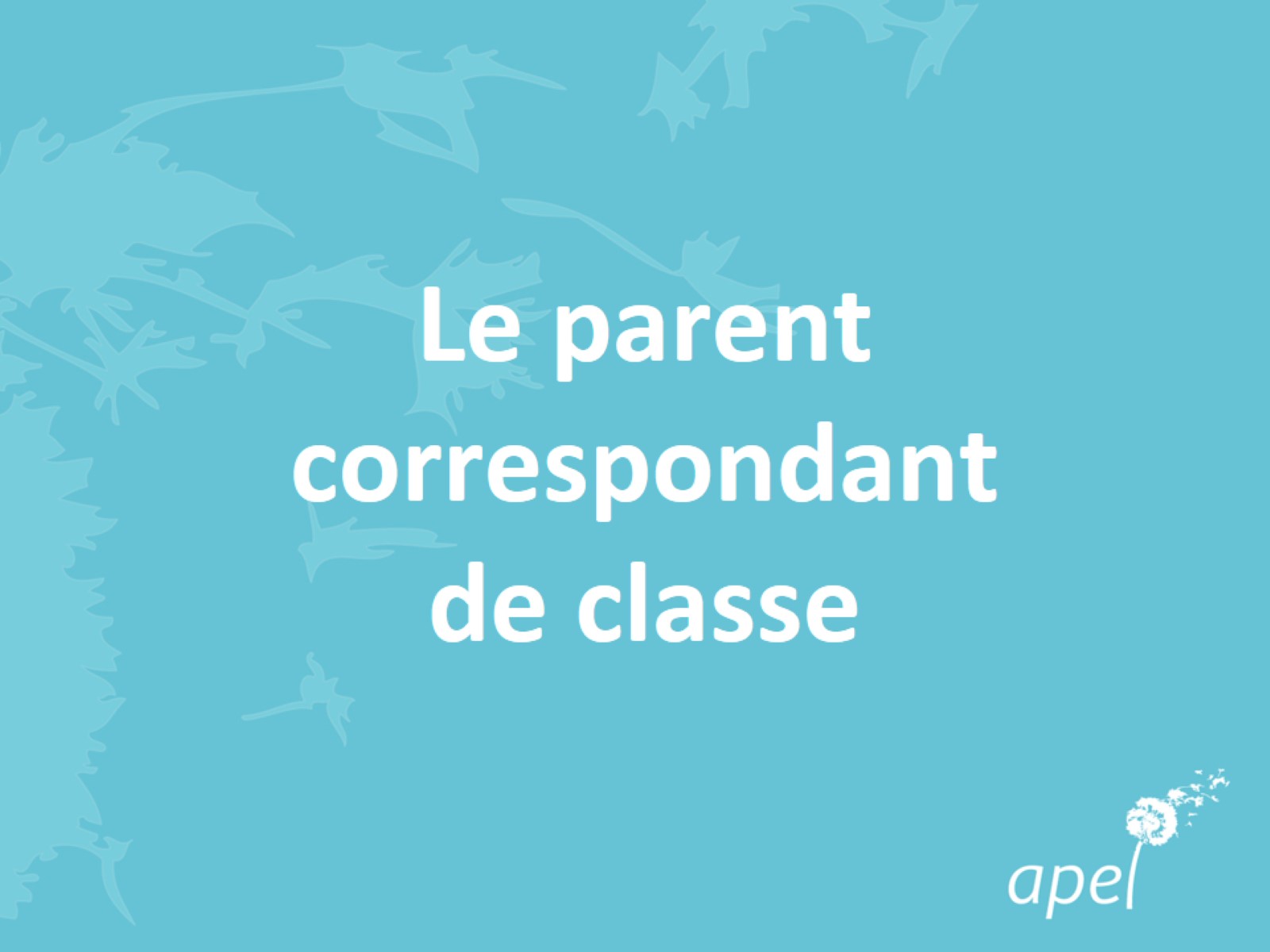 Le parent correspondant de classe
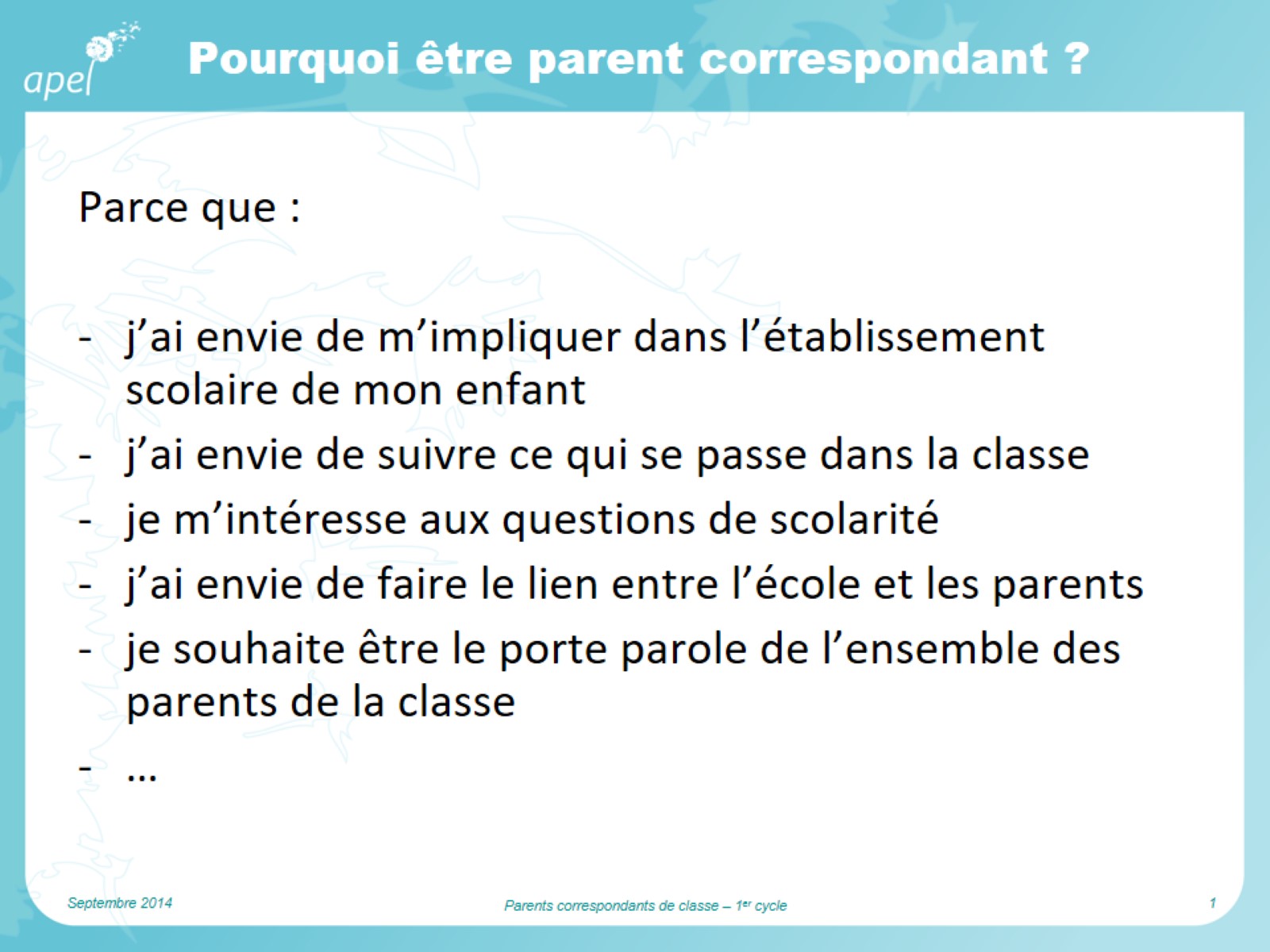 Pourquoi être parent correspondant ?
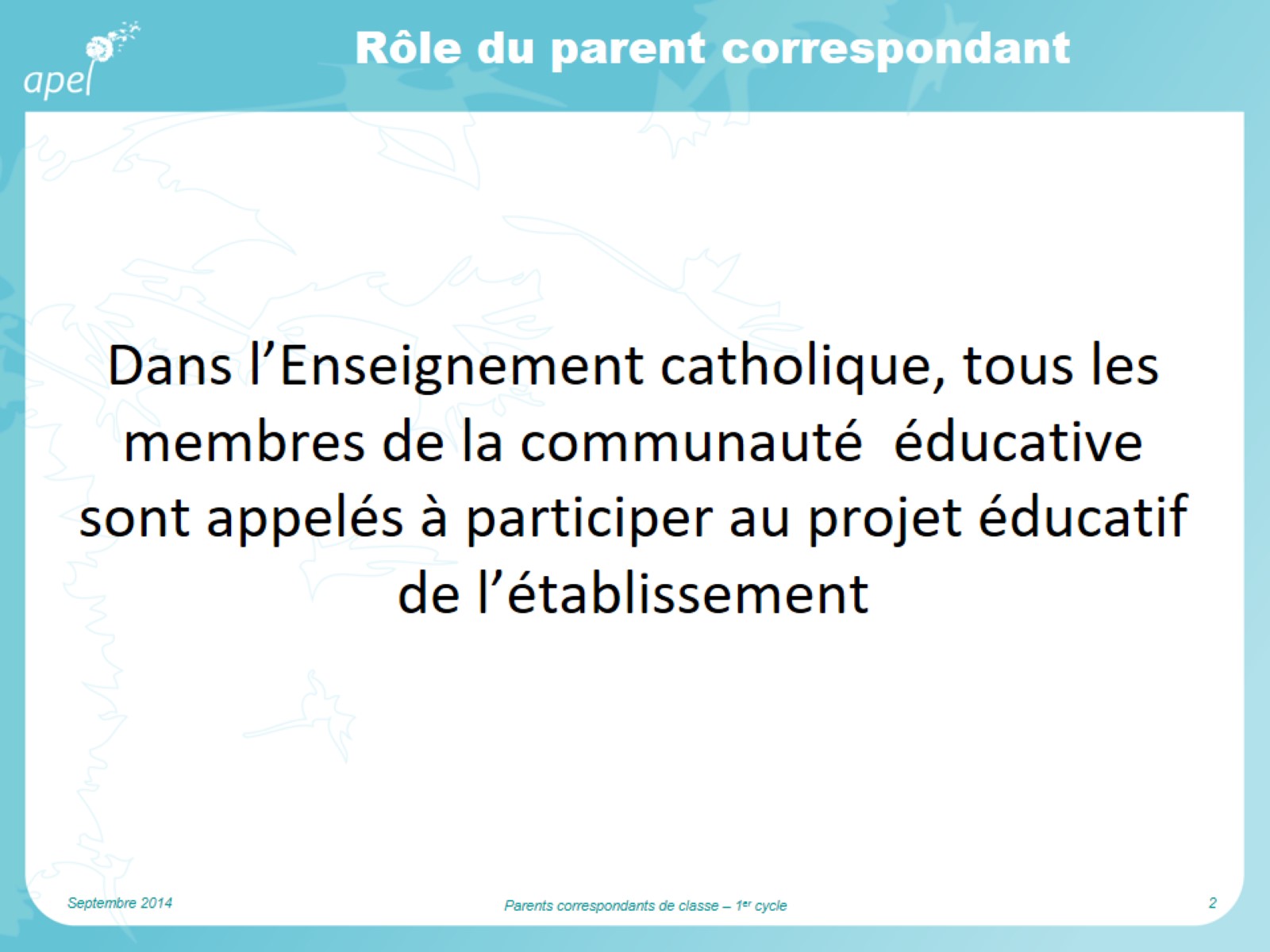 Rôle du parent correspondant
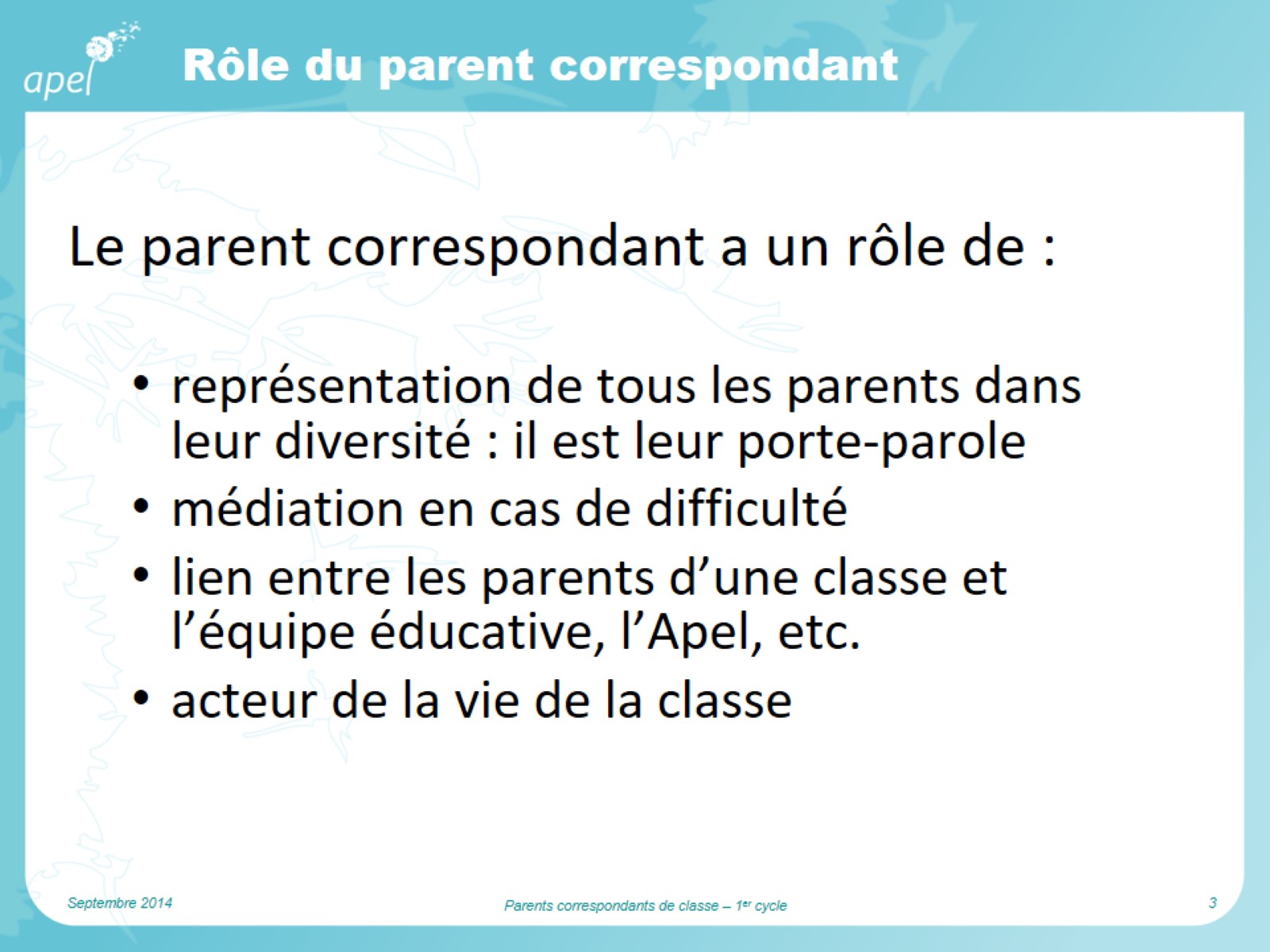 Rôle du parent correspondant
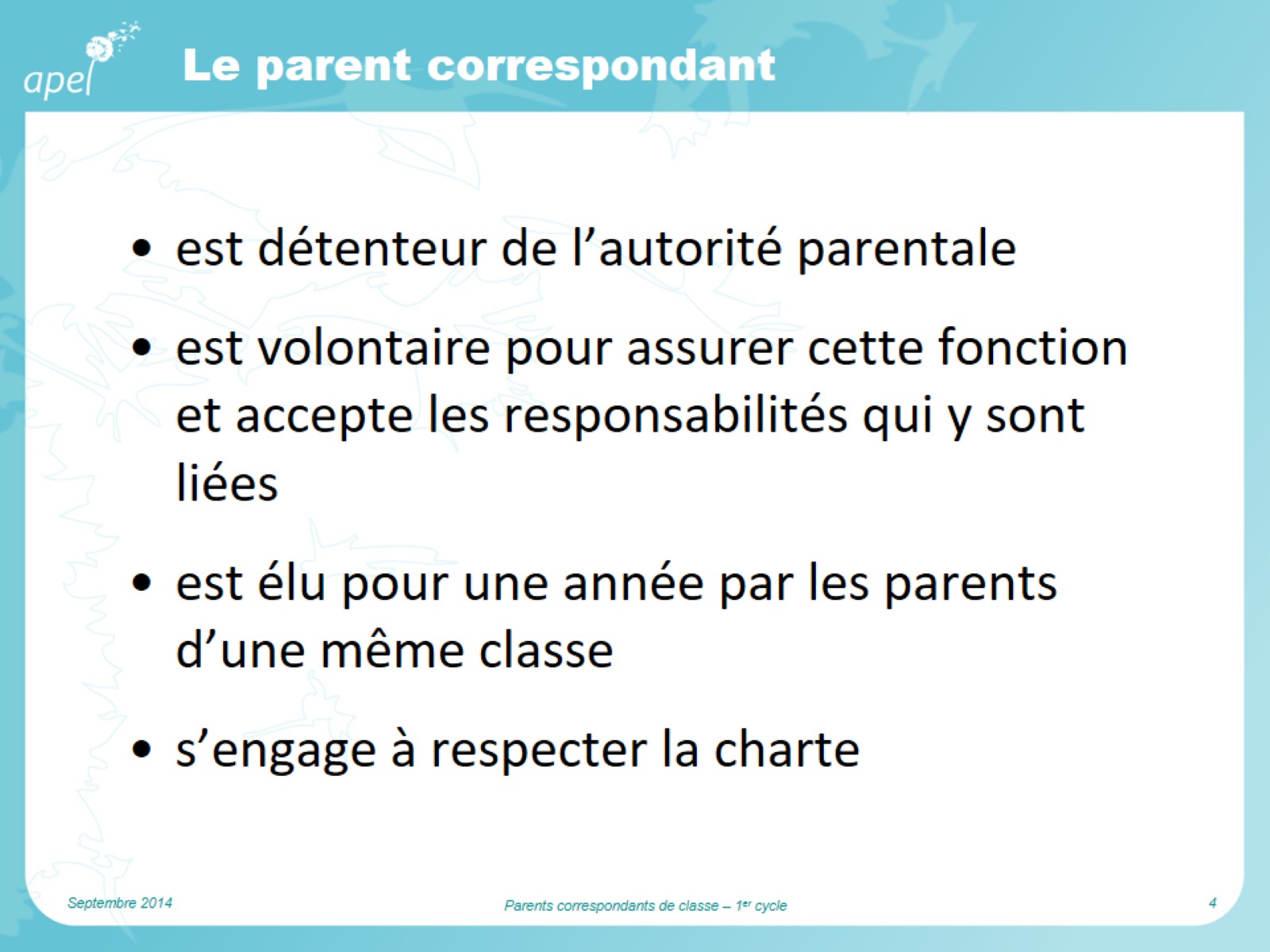 Le parent correspondant
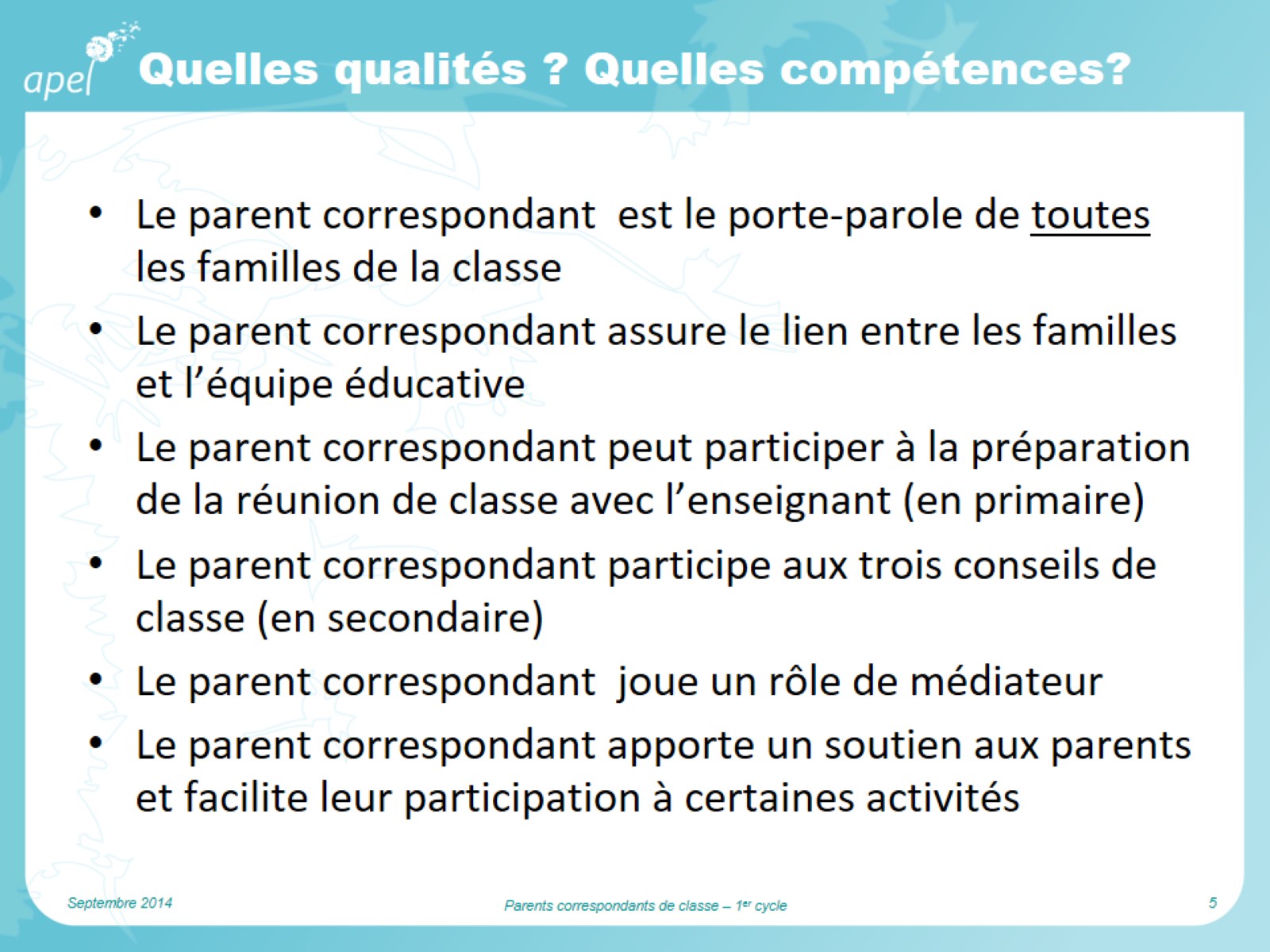 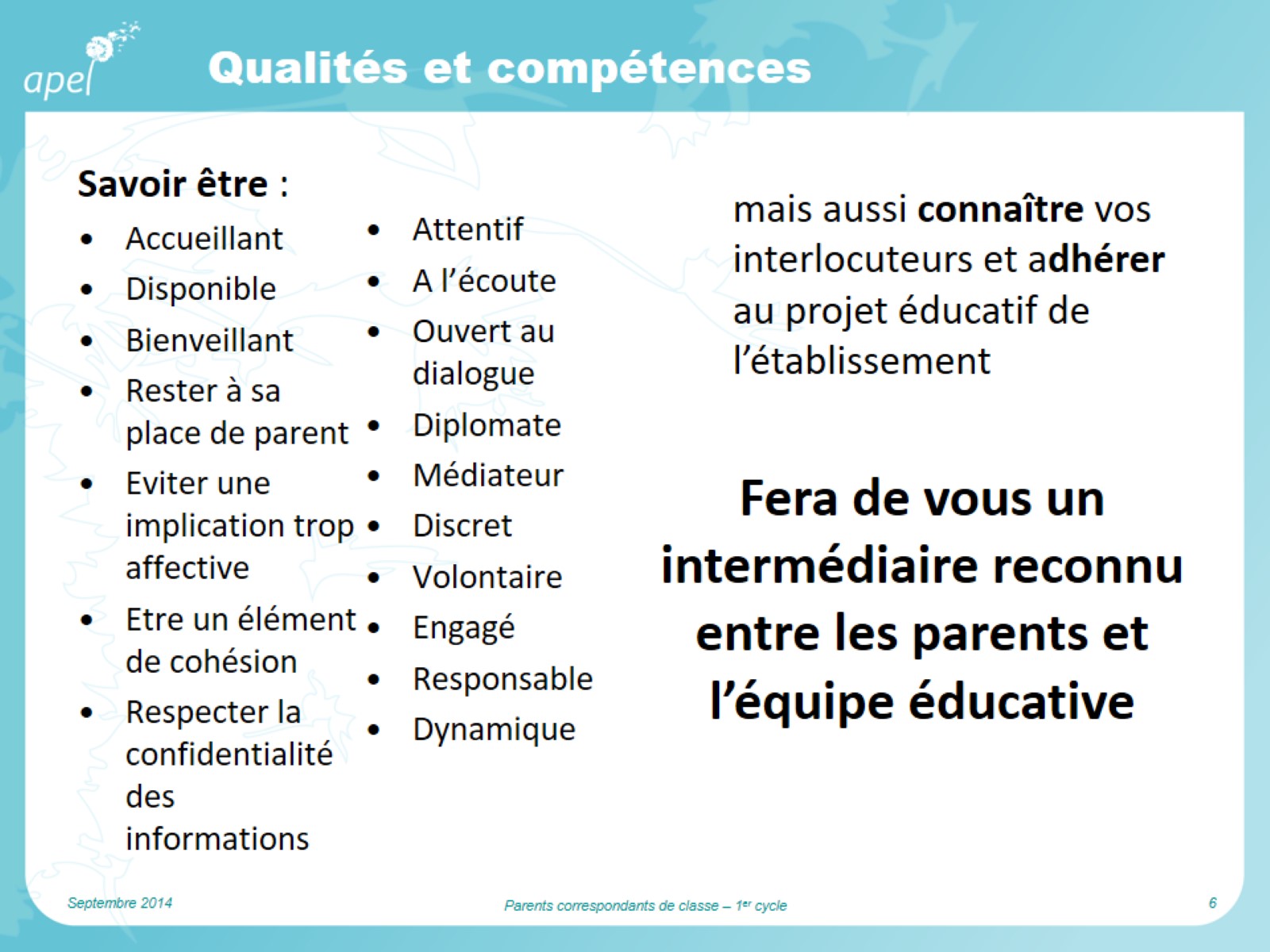 Qualités et compétences
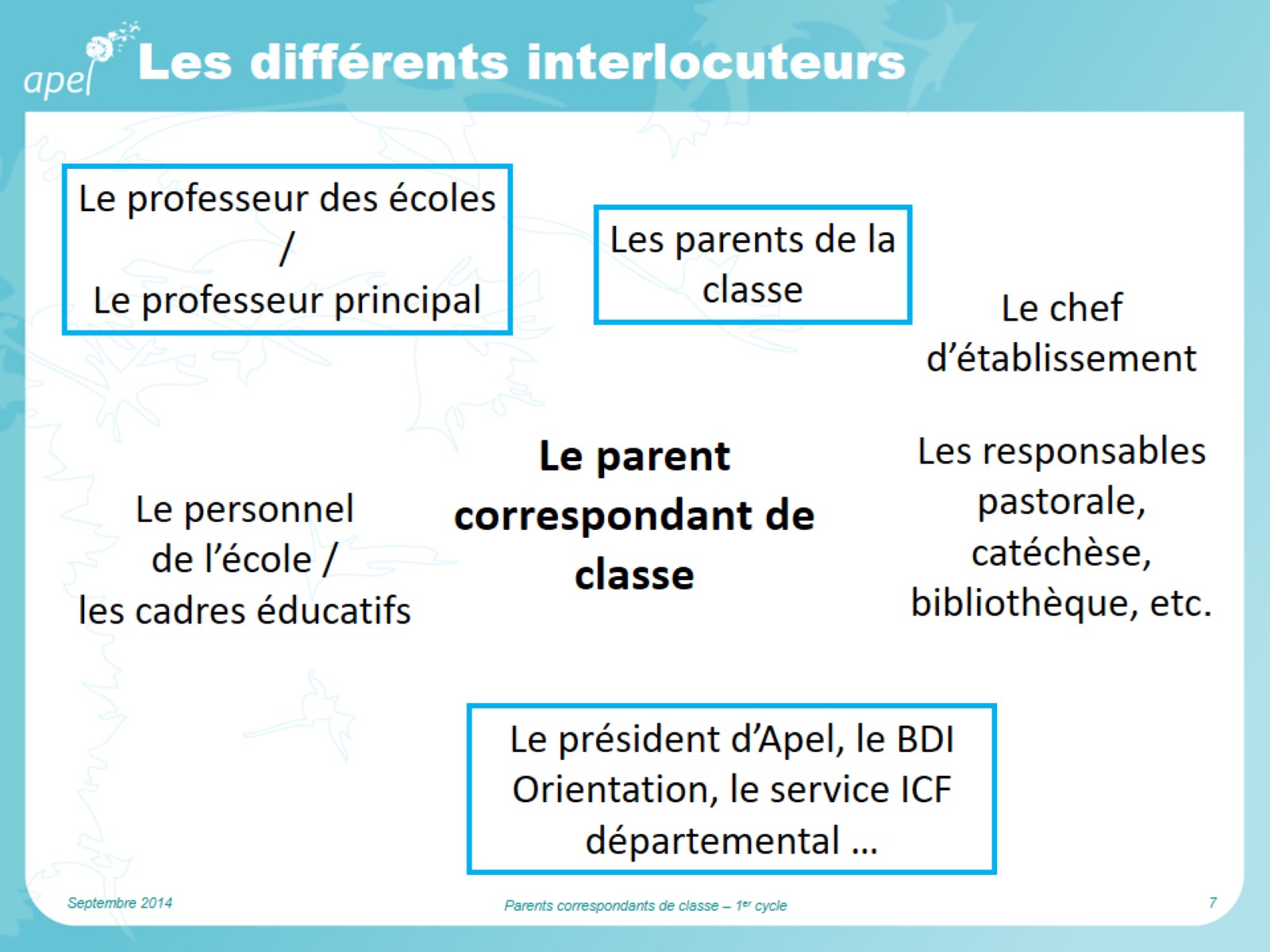 Les différents interlocuteurs
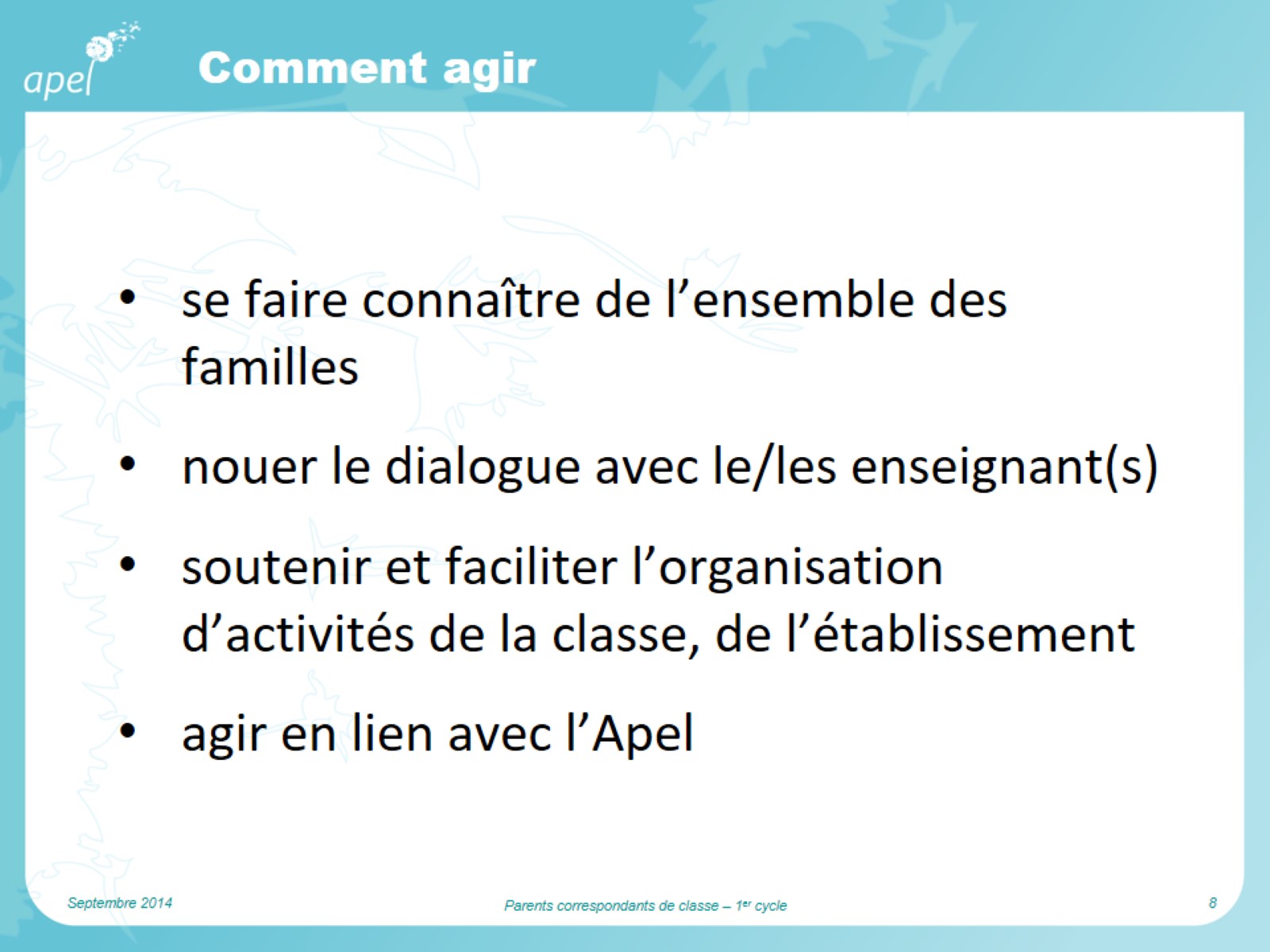 Comment agir
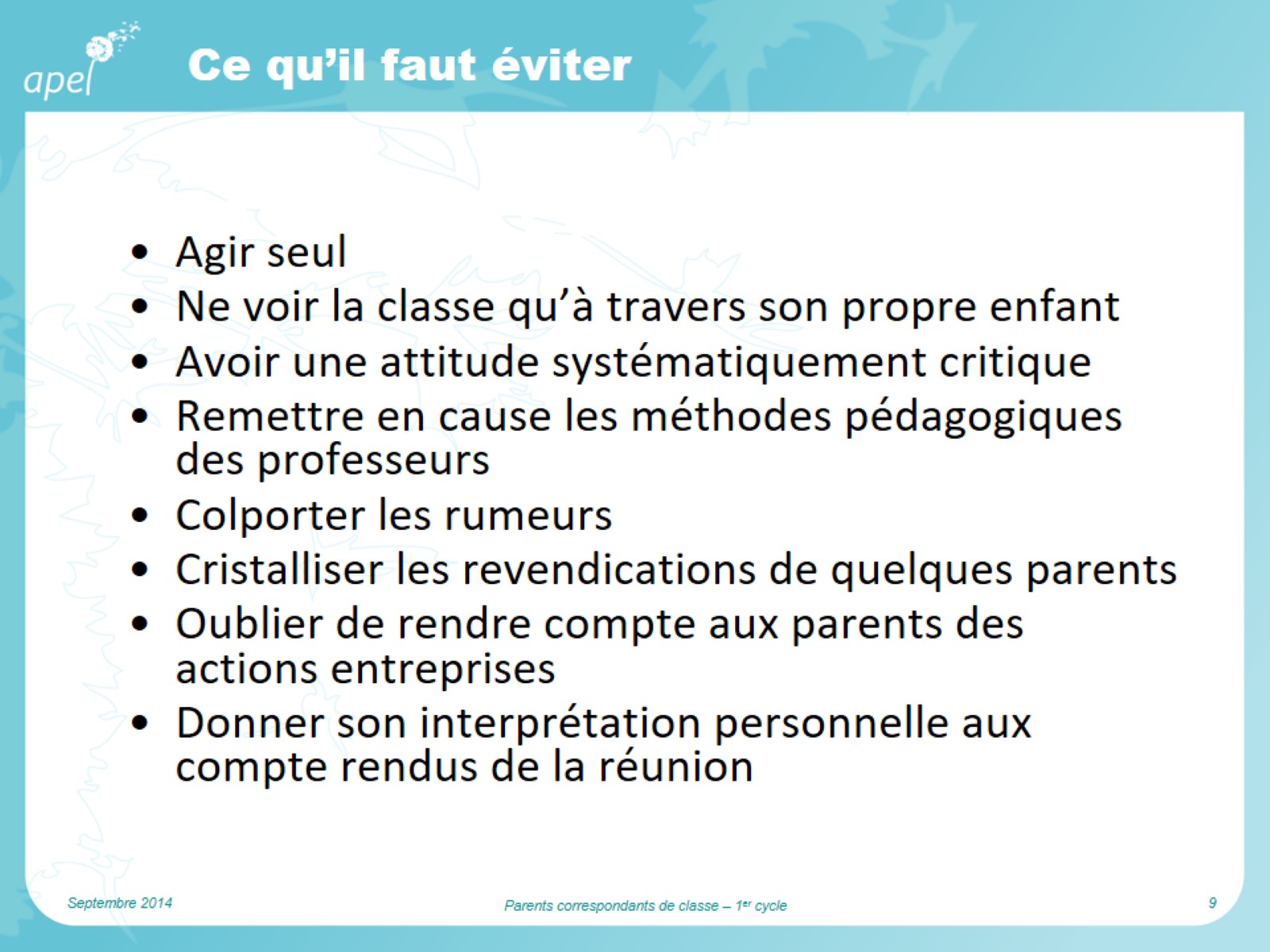 Ce qu’il faut éviter le parent correspondant
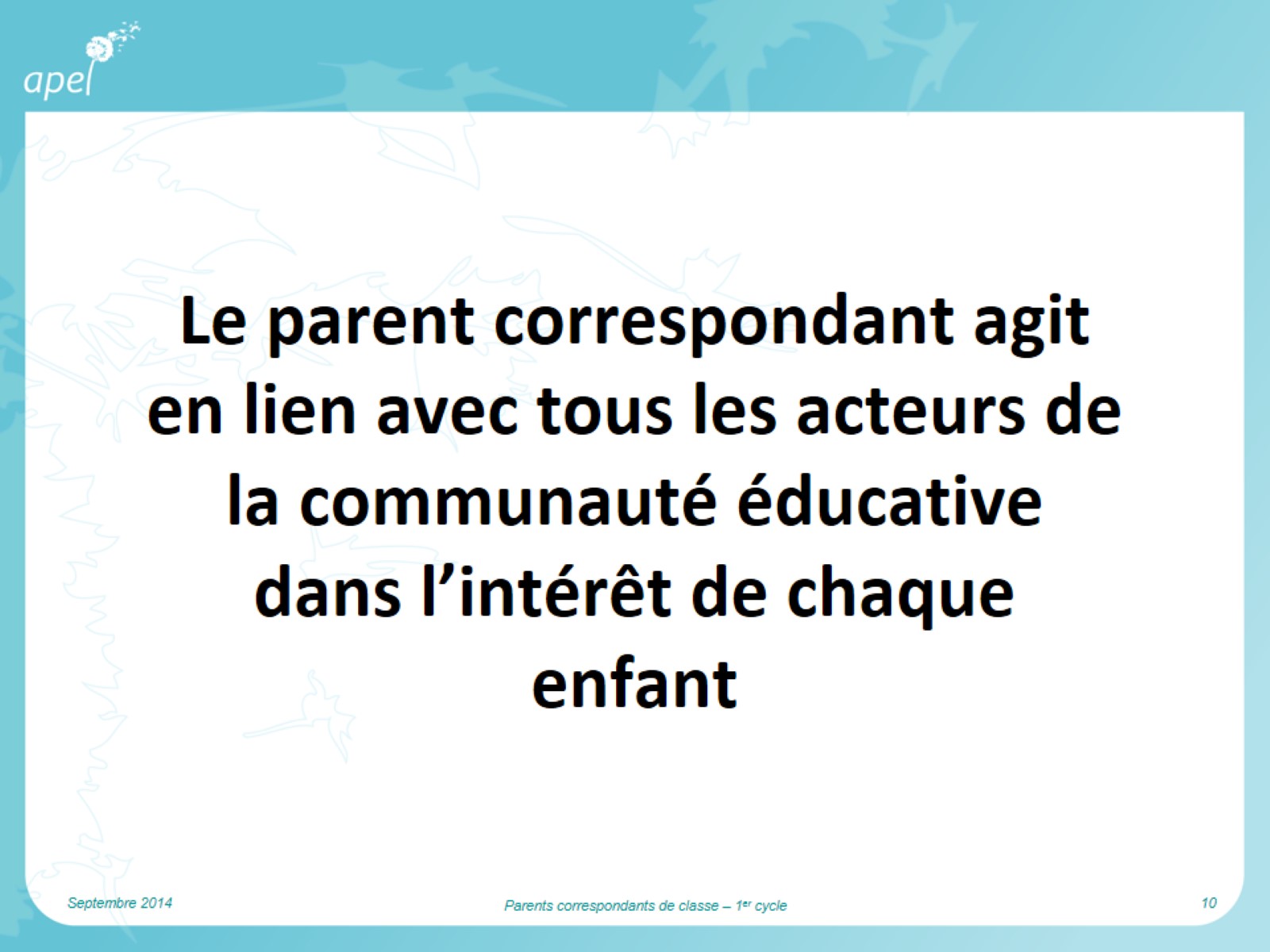